Derivare quozienti di funzioniRisposte e commenti all’attività
Enrico Pietropoli, 2022
1
Quesito 1
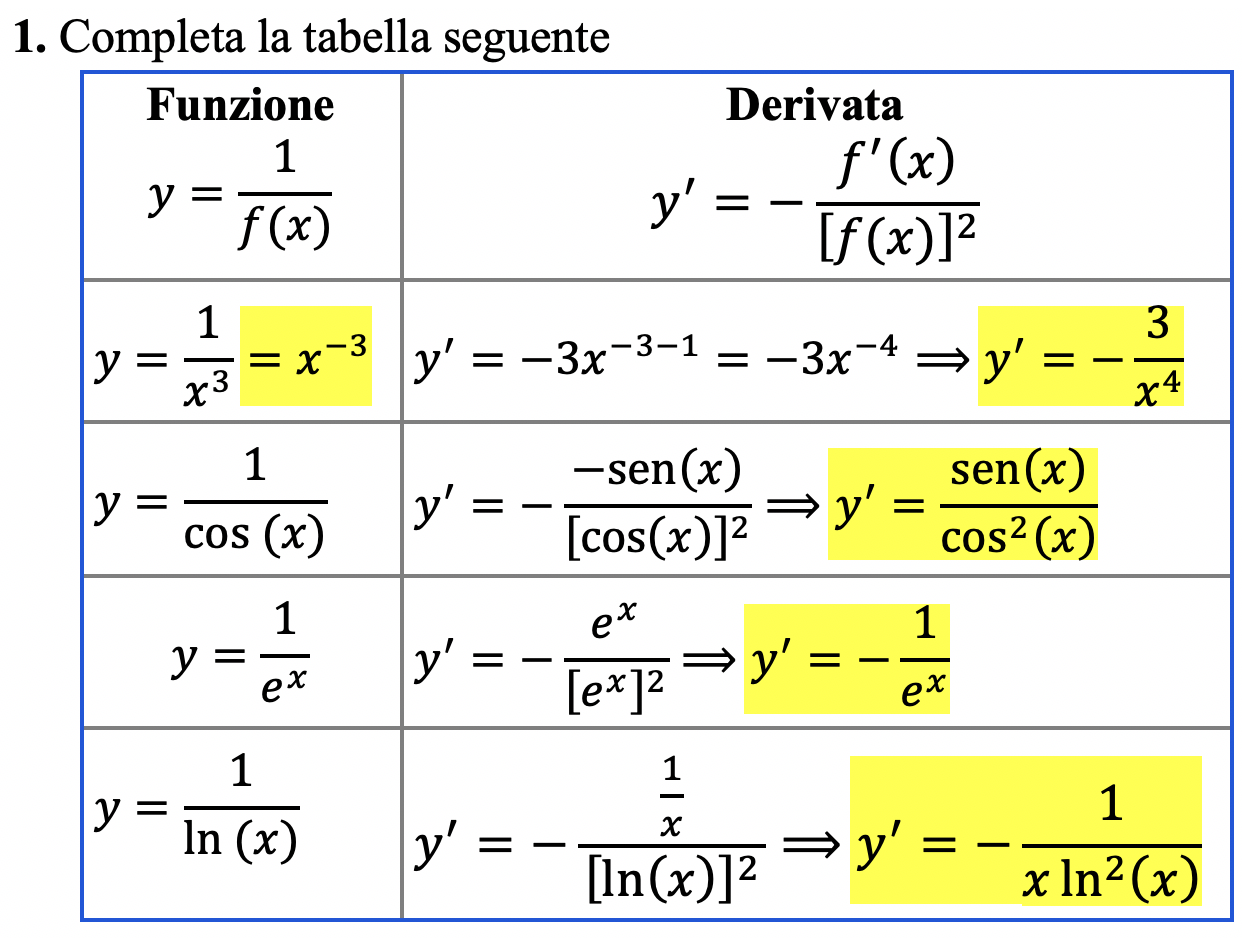 Derivate di funzioni elementari
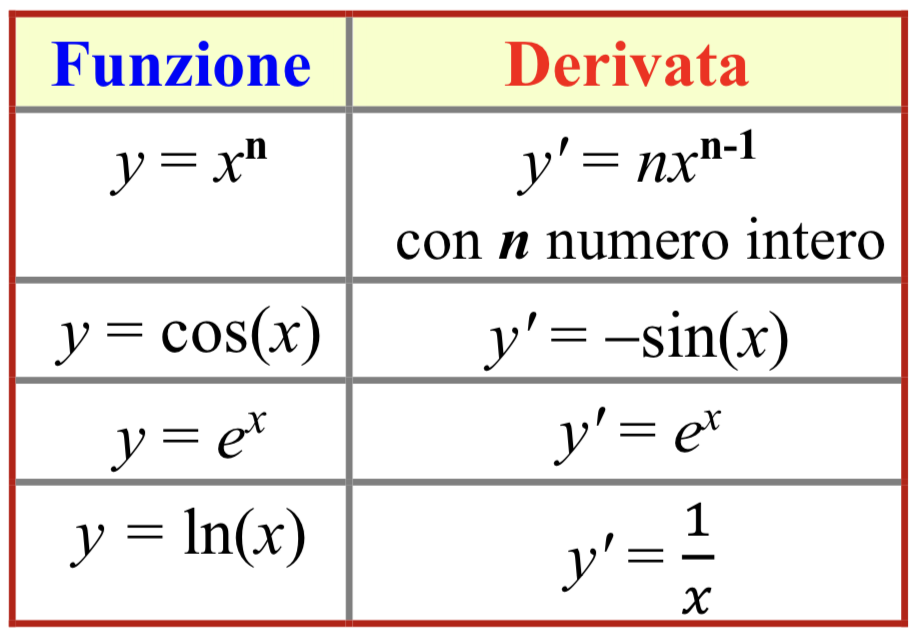 2
Enrico Pietropoli, 2022
Quesito 2
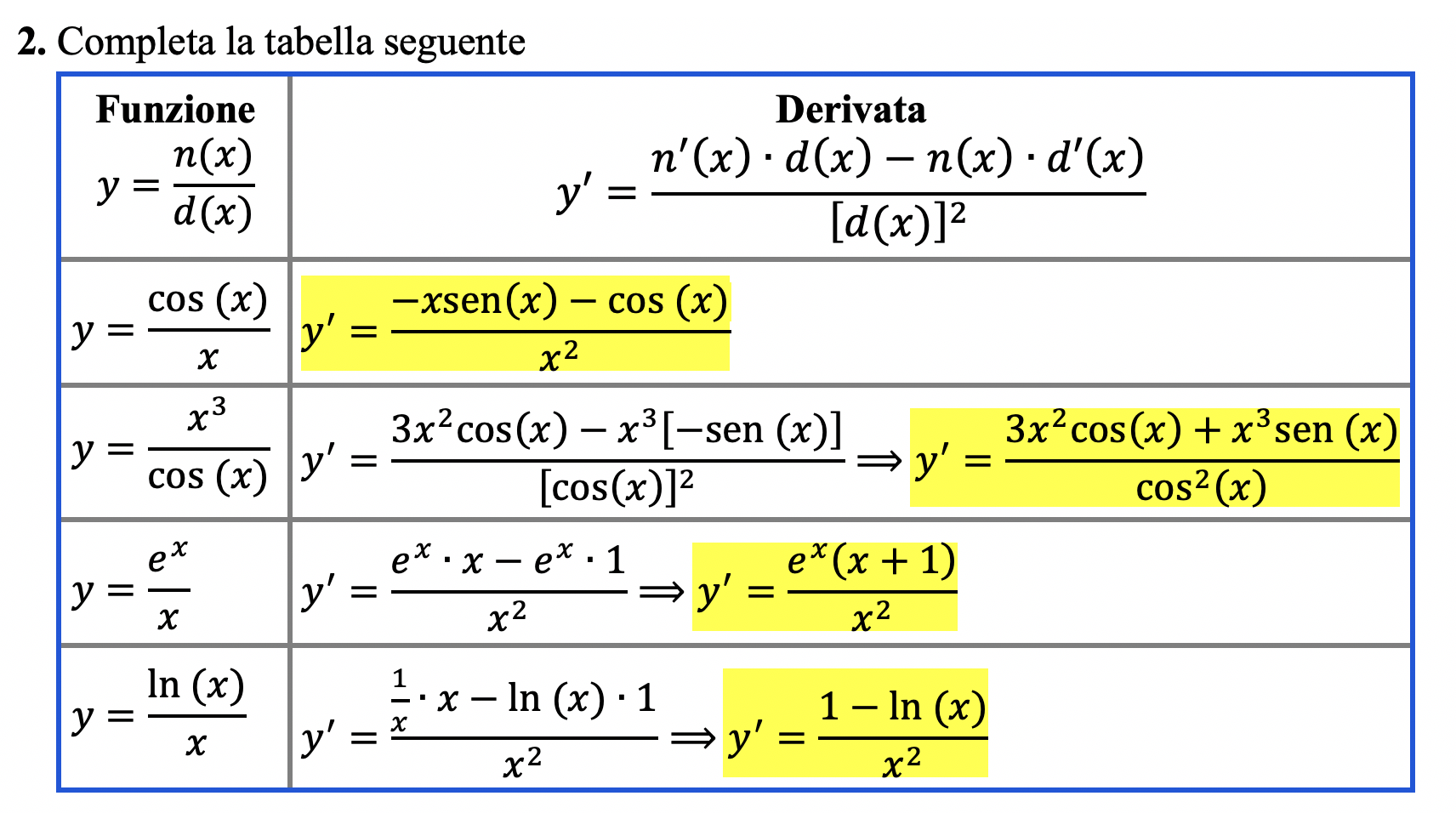 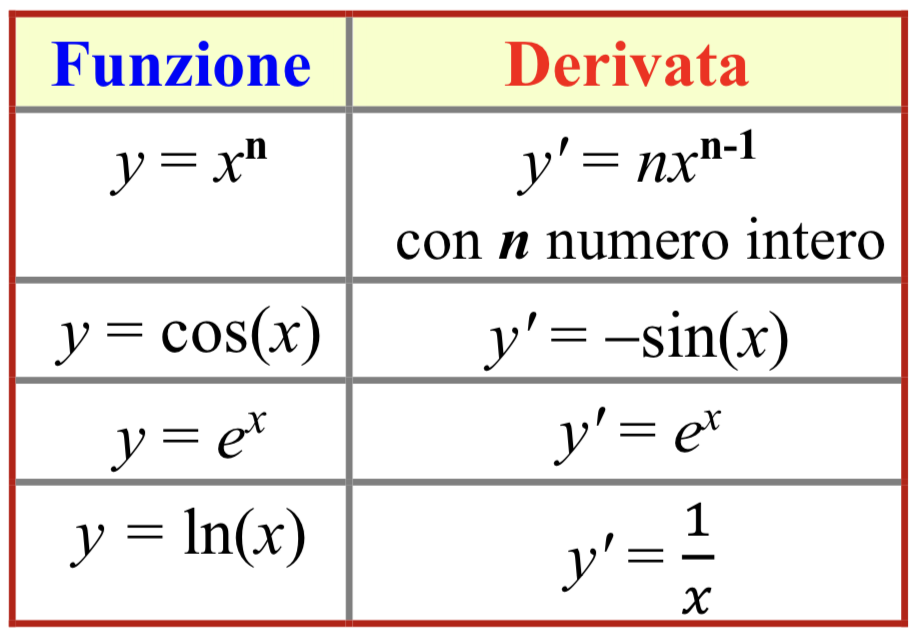 Enrico Pietropoli, 2022
3
Quesito 3
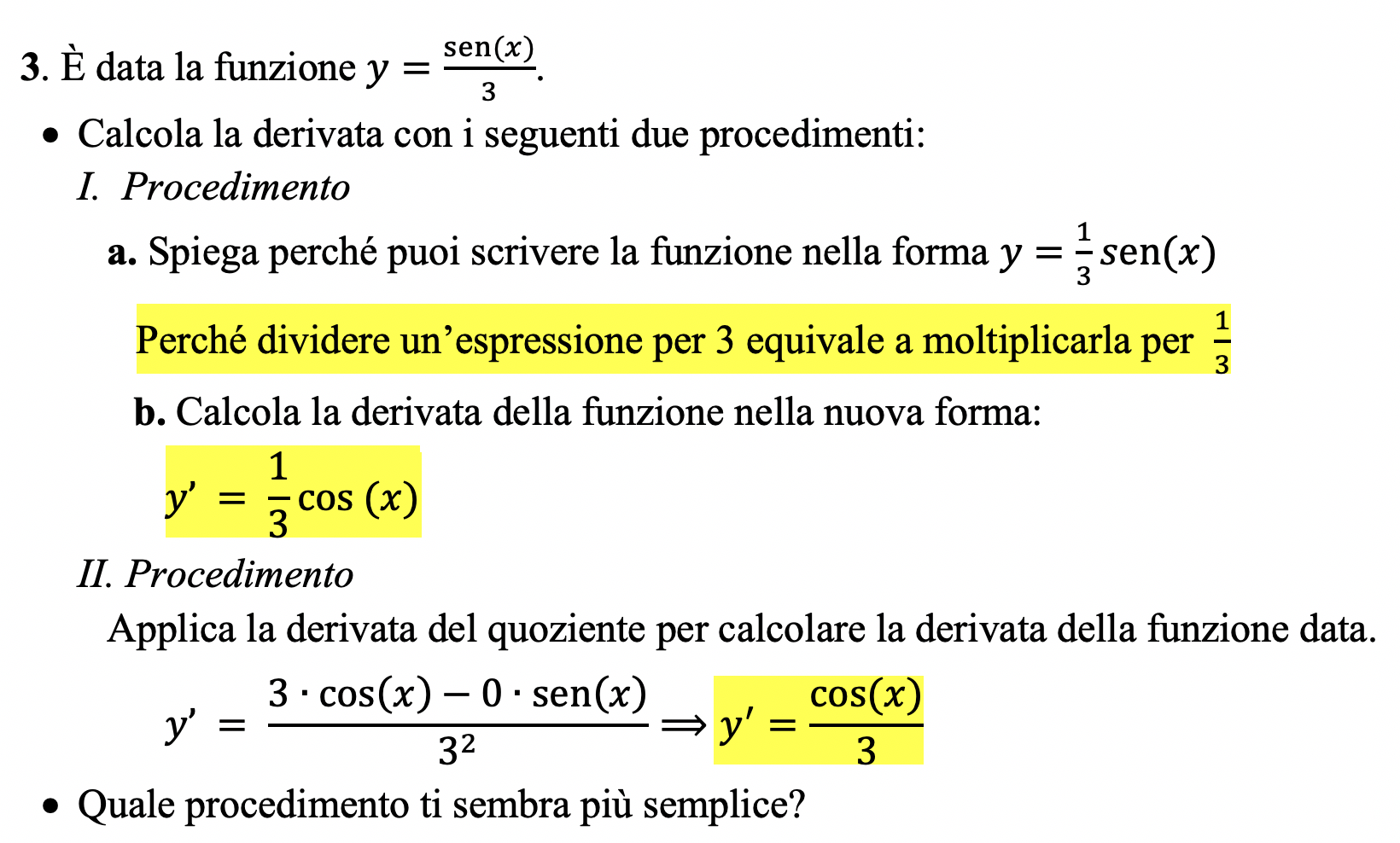 Enrico Pietropoli, 2022
4